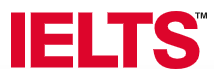 Writing Task 1 Tips
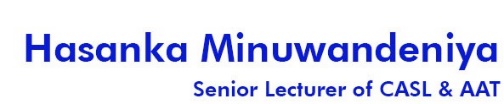 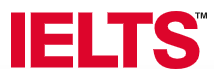 Useful IELTS writing task 1 tips, answers, lessons & videos for success in achieving a high score. In this lesson you have got most of the information and help you need to do it well. Learn more about the IELTS marking criteria, paragraphing, vocabulary, and much more.
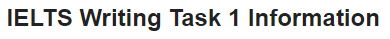 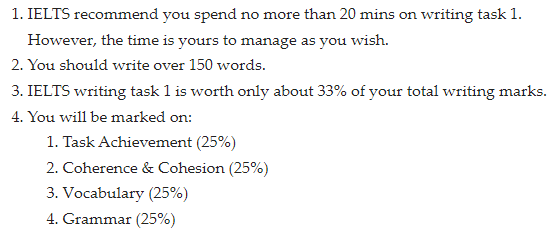 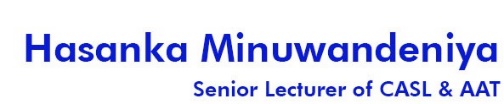 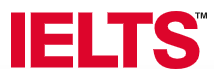 V
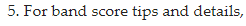 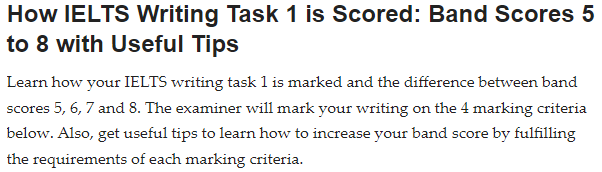 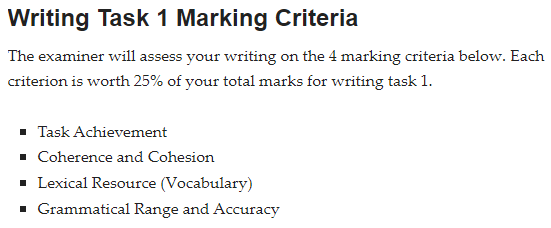 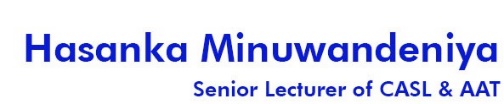 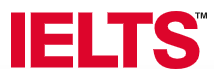 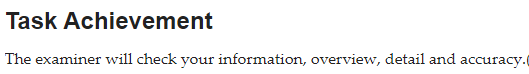 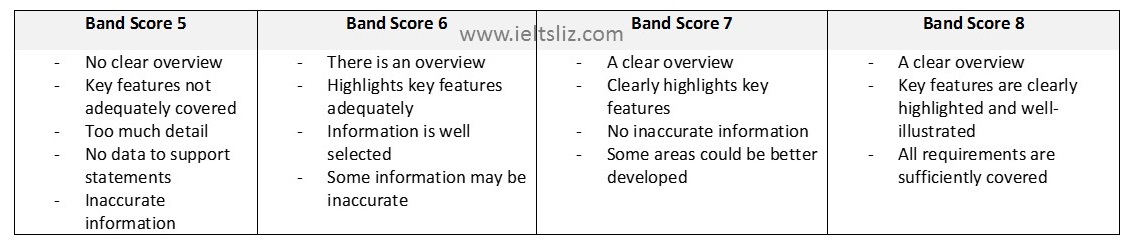 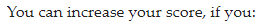 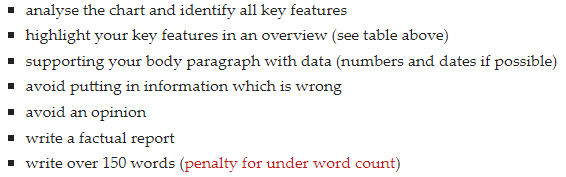 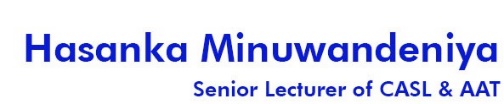 Thank You…!!!
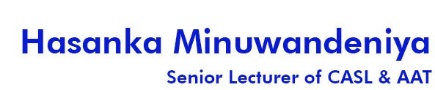